DiplomaciaCientífica
Maria SOUSA GALITO
2020
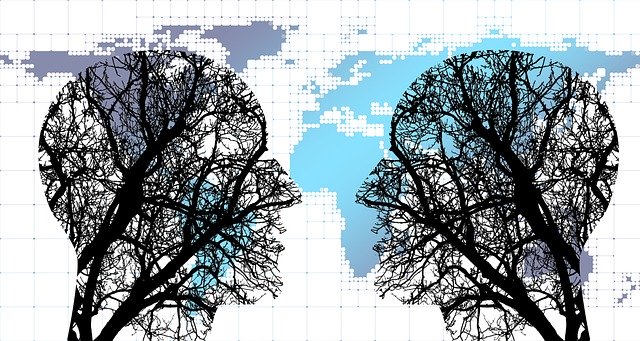 Diplomacia Científica Portuguesa
Uso coerente e sistemático de recursos e iniciativas da área da ciência e da tecnologia, no quadro da política europeia e externa de Portugal, para prosseguir as finalidades desta política e, designadamente, a promoção da imagem e dos interesses nacionais, das oportunidades de conhecimento, comunicação e colaboração recíproca entre Portugal e outros Estados, dos contactos povo a povo e da diplomacia pública.
Resolução do Conselho de Ministros 78/2016, 30 de Novembro
Estreita articulação entre o MCTES (Ministério da Ciência, Tecnologia e Ensino Superior, responsável pela política de internacionalização no seu domínio setorial) e o MNE (Ministério dos Negócios Estrangeiros, responsável pela coordenação geral da ação do Governo na frente europeia e externa).
Importa que o processo de internacionalização do sistema nacional de ciência, tecnologia e ensino superior se enquadre no conjunto das políticas públicas para a internacionalização que se encontram em curso e dizem respeito, designadamente, aos domínios:
do investimento e do comércio externo, 
da mobilidade
da língua
do património e da cultura
da cooperação com países terceiros 
da participação em organizações multilaterais.
https://dre.pt/home/-/dre/105283924/details/maximized?p_auth=185ZFgB3
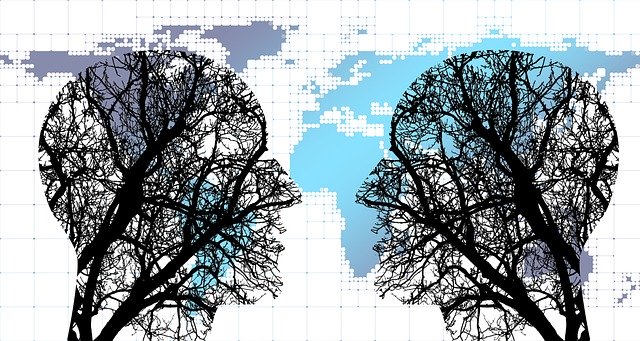 A RCM 78/2016 valoriza: 
A promoção da Diplomacia Científica
O processo de internacionalização do ensino superior e da investigação científica e tecnológica em Portugal; 
As áreas da ciência e do ensino superior no desenvolvimento da cooperação com países terceiros; 
A cooperação internacional em ciência e tecnologia; 
O relacionamento com as comunidades académicas e científicas portuguesas no estrangeiro.
* Reconhecimento e integração de pessoas e instituições portuguesas nas redes internacionais de referência, com elevação dos critérios de exigência, qualificação dos recursos humanos, transferência de conhecimento e tecnologia, e participação nos benefícios gerados internacionalmente;
* Capacidade de atração de estudantes, docentes e investigadores estrangeiros para as nossas universidades, politécnicos, centros e laboratórios científicos;
* Maior participação de empresas em grandes projetos internacionais e em processos de compras públicas de âmbito internacional e de elevada sofisticação tecnológica.
https://dre.pt/home/-/dre/105283924/details/maximized?p_auth=185ZFgB3
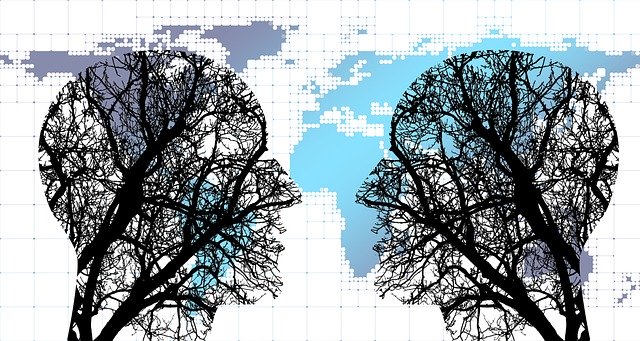 Valorização do Relacionamento com as Comunidades Portuguesas
Dar prioridade às redes de profissionais, investigadores e estudantes portugueses noutros países para a promoção dos interesses e imagem de Portugal nesses países(MNE e MCTES);
Incentivar o associativismo académico e científico (MNE);
Dinamização de um programa para reforçar a relação com as diásporas científicas portuguesas (FCT/MNE).
MNE/ MCTES/ FCT
Rede diplomática externa (embaixadas e consulados)
Relações bilaterais entre países
Relações multilaterais (UNESCO, UE, OCDE, CPLP,…)
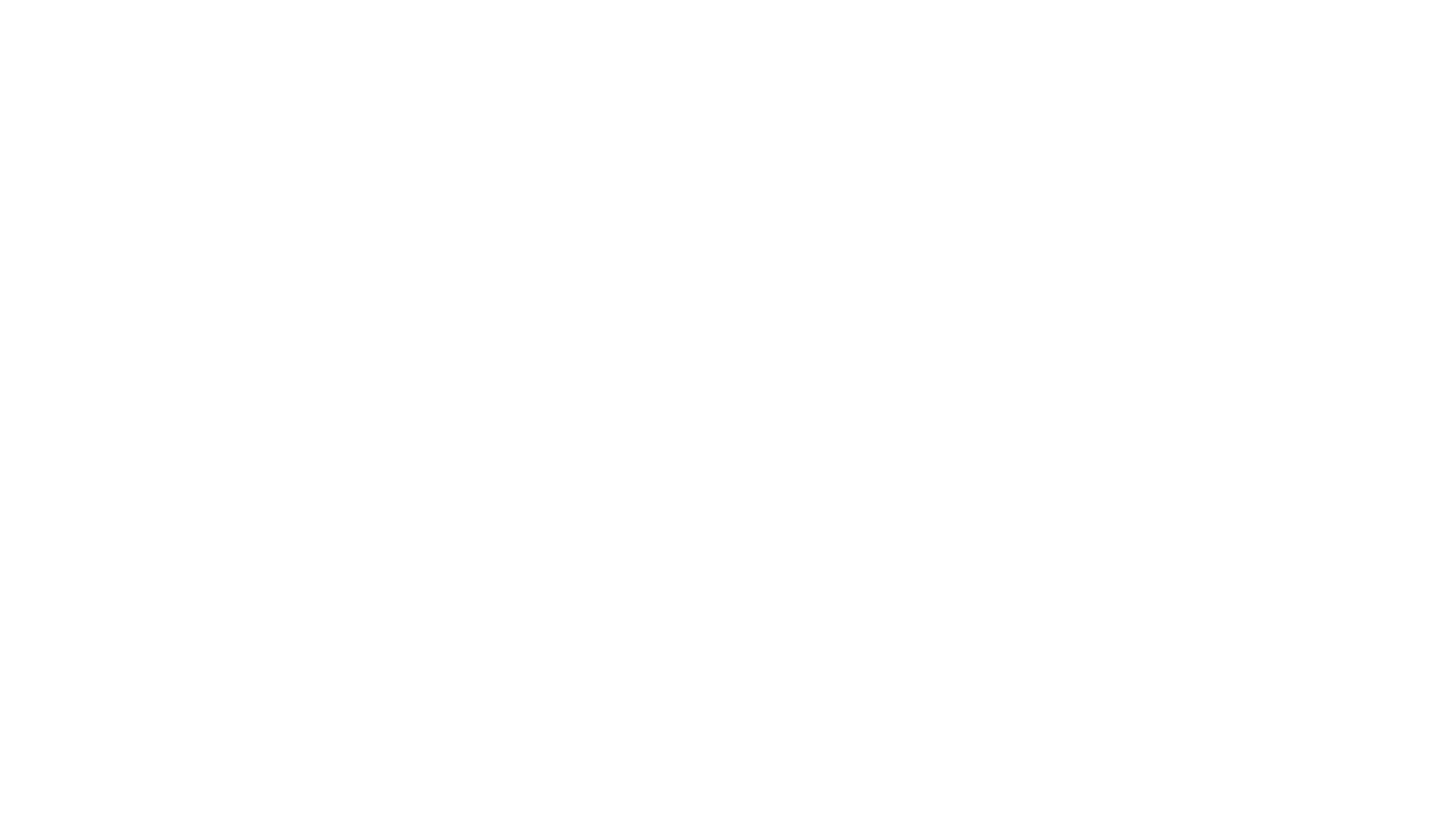 Associações de Graduados da Diáspora
AGRAFr – Associação de Graduados Portugueses em França (2013);
Outras:
AGRAPS – Associação dos Graduados Portugueses na Suíça (2020);
APEI Benelux (apoia estudantes na Bélgica, Luxemburgo e Países baixos) – 2016; 
ASPPA – Associação de Pós-Graduados Portugueses na Alemanha (2012);
PAPS – Portuguese American Post-Graduate Society – EUA (1998);
PARSUK – Portuguese Association of Researchers and Students in the UK (2008);
Spot Nordic – Investigadores e Profissionais Portugueses na Europa Nórdica (apoia estudantes na Dinamarca, Finlândia, Noruega, Islândia, Suécia) – 2020.
Maria SOUSA GALITO
2020